Nowalijki
Autor: Julia Hoszwa 3D
rzodkiewka
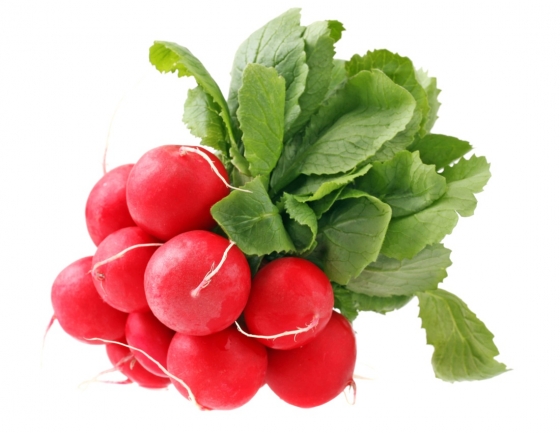 ogórek
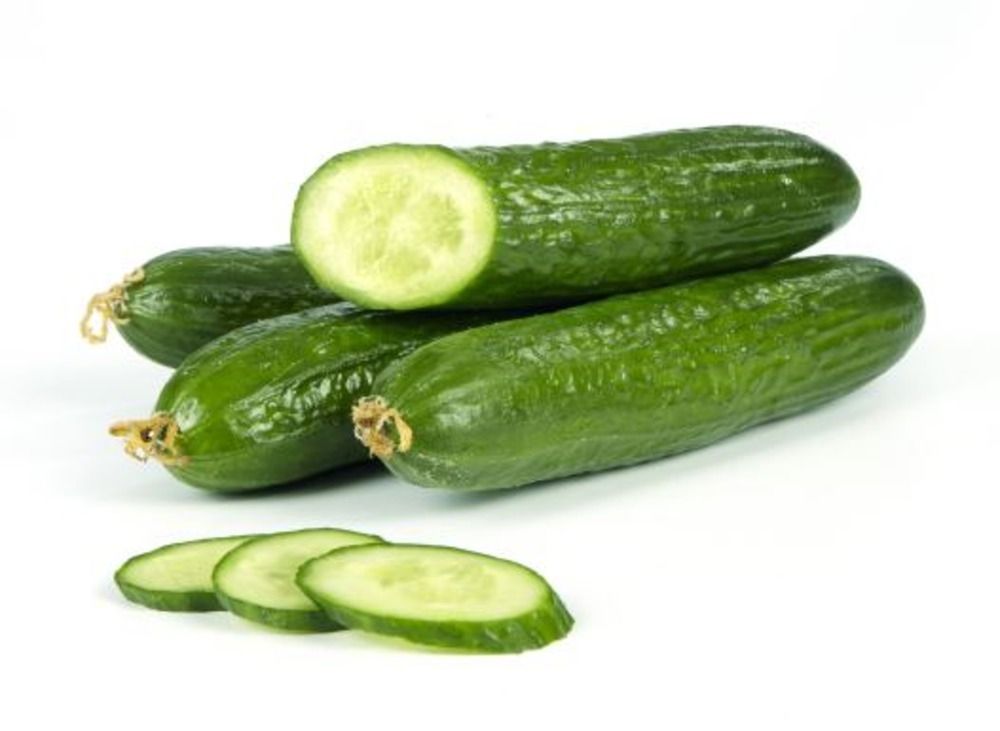 pomidor
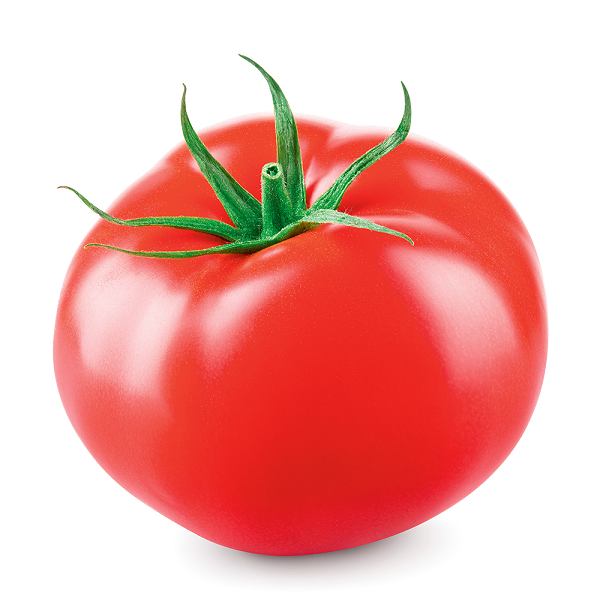 marchewka
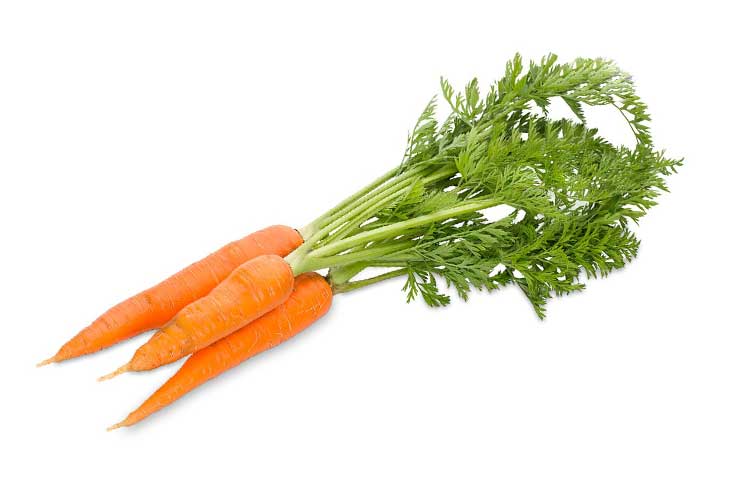 szczypiorek
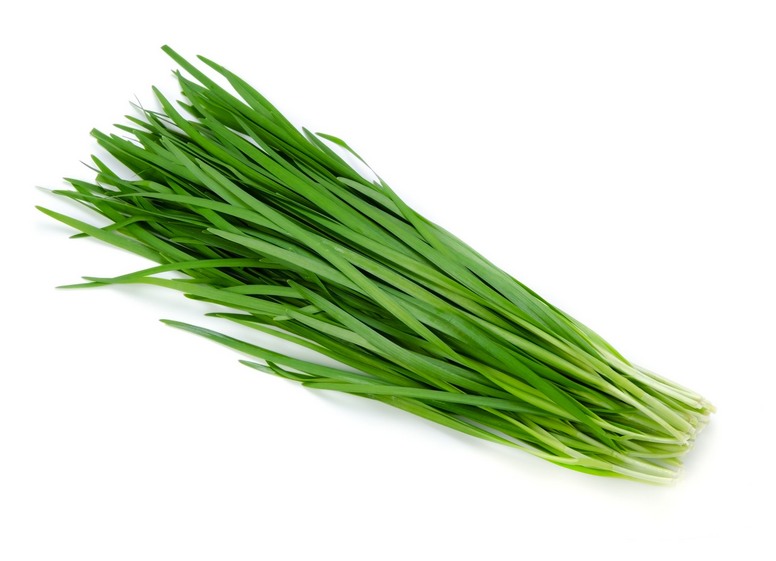 sałata
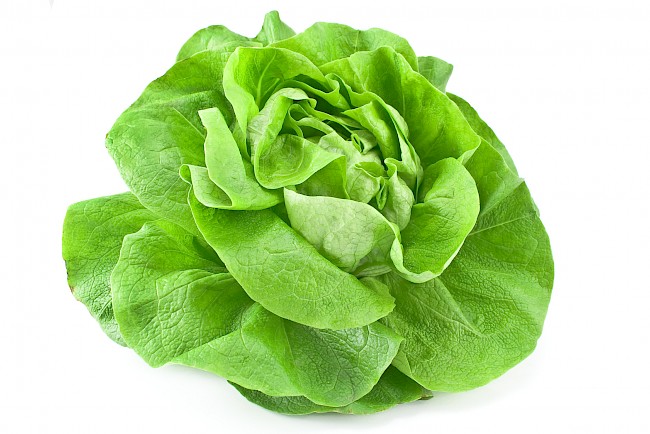 rzeżucha
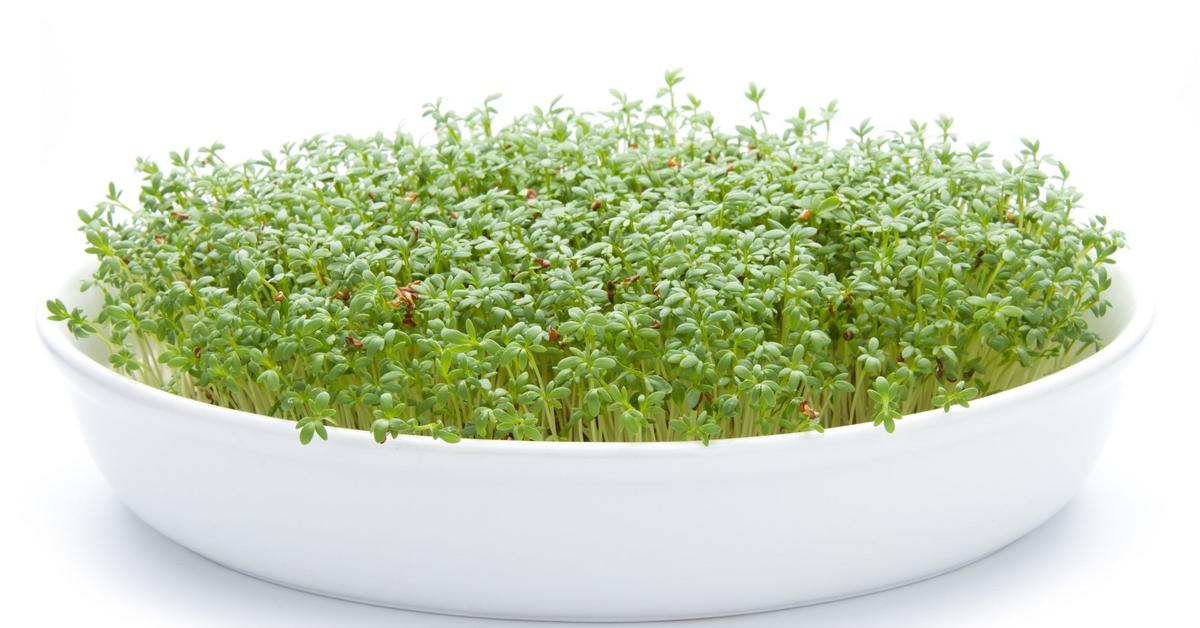 natka pietruszki
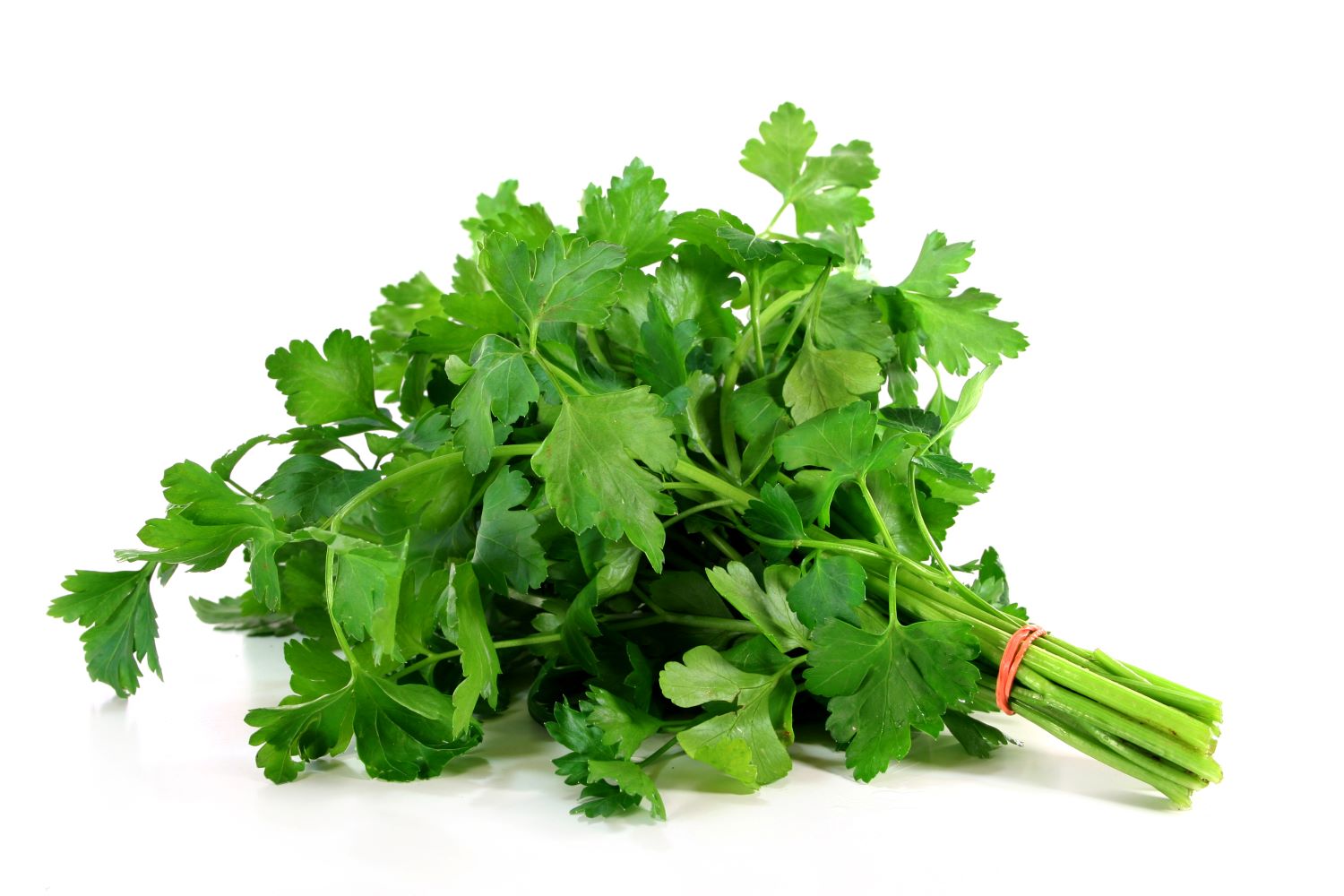 nowalijki
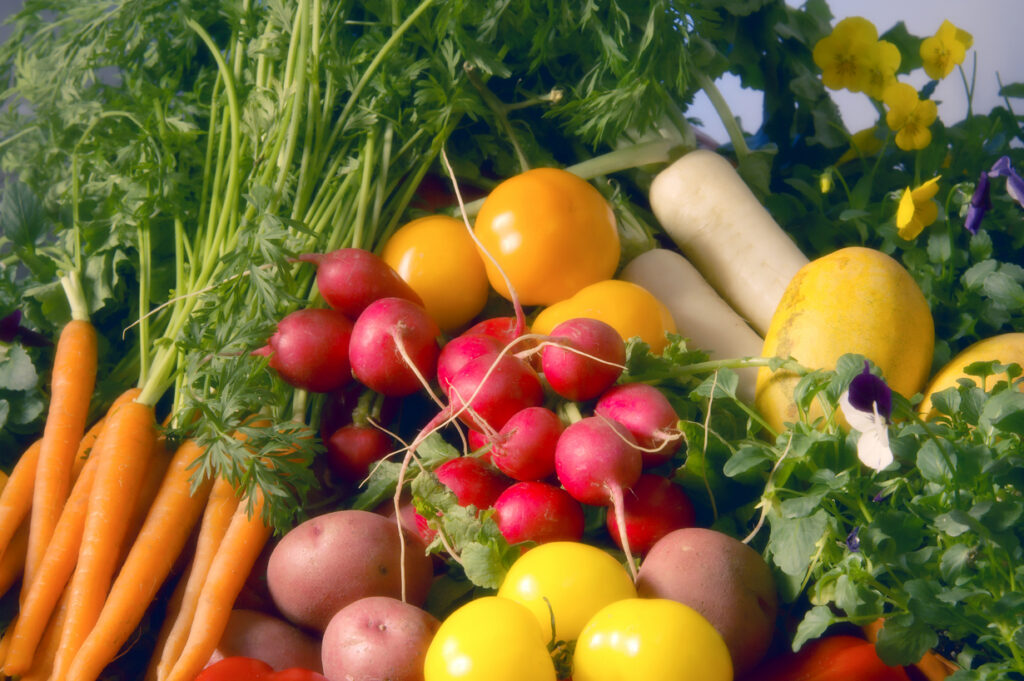